О взаимодействии экспертов ТК 465 «Строительство» с ИСО/ТК 163 «Качество теплоизоляции и использование энергии в зданиях»: участие в международных разработках, внедрение передового отечественного опыта
НИИСФ РААСН
А.Ю. Неклюдов
26 Октября 2017 г.
Структура ISO TC 163
Thermal performance and energy use in the built environment (Тепловые характеристики и энергетические затраты в зданиях)
[Speaker Notes: Предмет стандартизации:
1) тепловлажностные характеристики изделий и материалов, изделий, конструкций и различных элементов здания, в т.ч. полностью здание (как новые, так и существующие) и их взаимодействие с инженерными системами зданий) в сфере строительства;
2) теплоизоляционные материалы и системы конструкций для строительства и промышленности (в т.ч. теплоизоляция элементов инженерного оборудования зданий).

В официальном переводе названия есть ошибка (характеристики определяют нетолько качество).]
Структура ISO/TC 163/SC 1: Test and measurement methods (методы испытаний и измерений)
Сфера регулирования: методы испытаний и измерений теплопередачи и влагопереноса, температурных и влажностных условий; нагрузок на системы отопления и охлаждения зданий и их энергопотребления; естественного освещения, воздухообмена, воздухопроницаемости, натурные методы измерений тепловлажностных и энергетических характеристик зданий и их частей, а также формирование исходных данных, в т. ч. климатологических.
Действующие рабочие группы – 7 единиц: 
   1) старение теплоизоляции (WG 07);    2) влагосодержание и влагопроводность (WG 08); 
   3) воздухопроницаемость (WG 10);    4) тепловизионные обследования (WG 15); 
   5) натурное измерение сопротивления теплопередачи несветопрозрачных конструкций (WG 16);    6) коэффициент относительного проникания солнечной радиации окон и дверей (WG 17);
   7) метод циклических нагрузок для определения температуропроводности (WG 19).
Структура ISO/TC 163/SC 2: Calculation methods
(методы расчетов)
Сфера регулирования: 
методы расчета нагрузок на системы отопления и охлаждения зданий и потребления энергии (в т. ч. для производственных зданий); теплопередачи и влагопереноса, температурных и влажностных условий; естественного освещения, воздухообмена, воздухопроницаемости.
Действующие рабочие группы – 1 единица:
   1) расчет энергетических характеристик здания (WG 15).
Структура ISO/TC 163/SC 3: Thermal insulation products
(теплоизоляционные материалы)
Сфера регулирования: 
     технические характеристики теплоизоляционных материалов      и систем конструкций.
Действующие рабочие группы – 7 единиц: 
1) внешние фасадные системы с утеплителем (WG 09);
2) изделия из овечьей шерсти (WG 10);
3) вакуумные изоляционные панели (WG 11);
4) алюмосиликатные изделия (WG 12);
5) отражательная теплоизоляция (WG 13);
6) тепловые характеристики ограждений зданий при проверке и вводе в эксплуатацию (WG 14);
7) стандартные формы моделей (WG 15).
Ежегодное собрание экспертов TC 163
24.09.2017 – 30.09.2017 в Токио (Япония) прошло очередное заседание ИСО/ТК 163
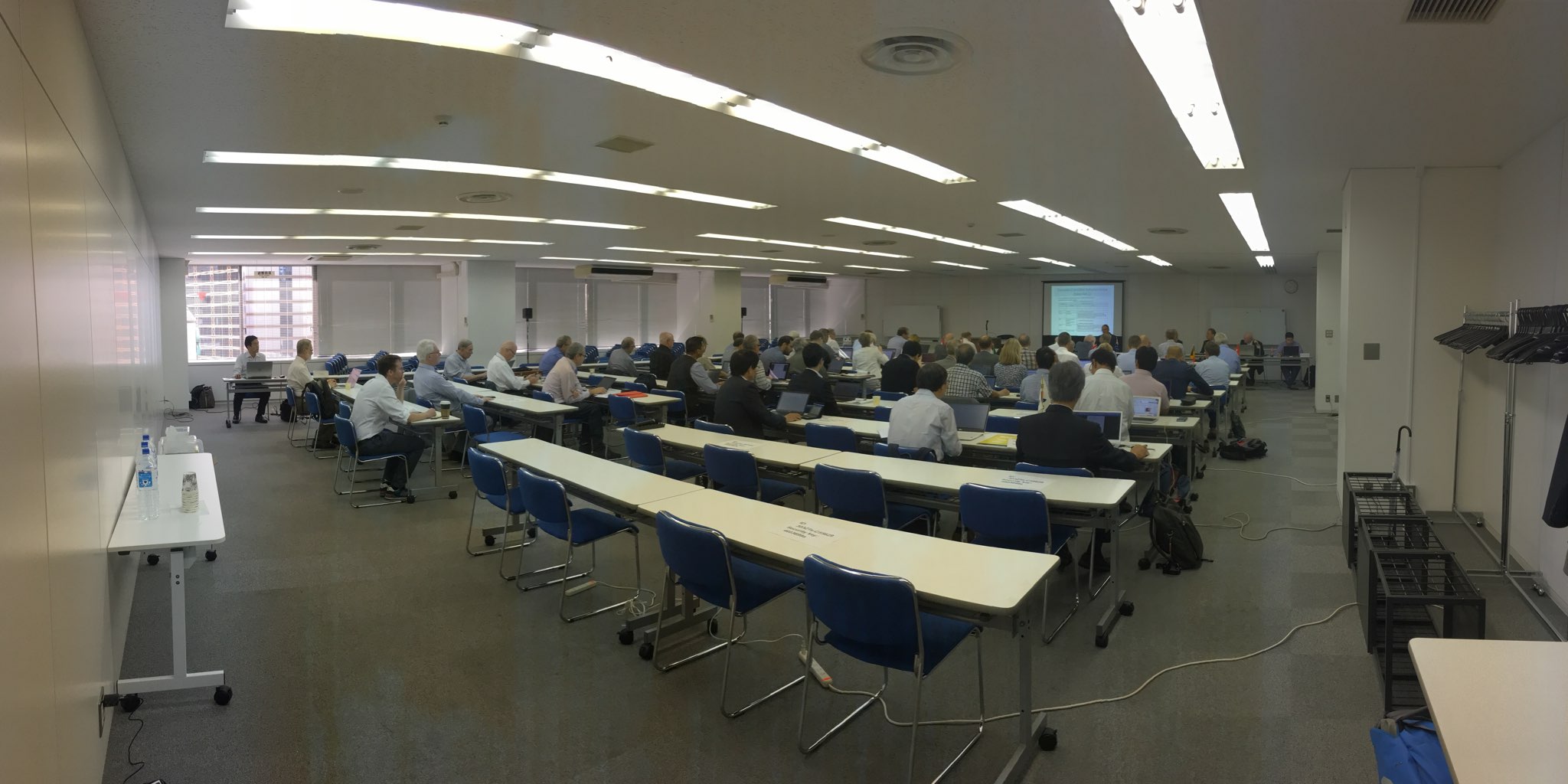 Некоторые итоги заседаний (SC1)
Основные решения подкомитета № 1 

Утвердить предложение о внеочередном Изменении в стандарте ISO 12569 «Thermal performance of buildings and materials -- Determination of specific airflow rate in buildings -- Tracer gas dilution method» в качестве нового проекта для WG 10;
Утвердить решение о замене ISO 6781:1983 «Thermal insulation -- Qualitative detection of thermal irregularities in building envelopes -- Infrared method» по мере его разработка аналога (проект ISO 6781-1);
Утвердить для проекта ISO 6781-1 пропуск процедуры голосования на уровне CD (второй редакции) и по мере разработки этого стандарта назначить для него голосование на уровне DIS (окончательной редакции);
Утвердить обращение в центральный секретариат по вопросу о разделении второго обязательного вопроса при голосованиях уровня SR (является ли в Вашей стране конкретный стандарт – основанием для национальных документов?).
Некоторые итоги заседаний (SC 2)
Основные решения подкомитета № 2
Расформировать рабочую группу № 9, которая выполнила всю стоявшую перед ней повестку (разработка 6 стандартов, 1 технического отчета);
Назначить организатором рабочей группы № 15 Дика ван Дайка (NEN) на последующий трехлетний период;
Запустить голосование по вопросу о необходимости пересмотра документа ISO 12241:2008 «Thermal insulation for building equipment and industrial installations -- Calculation rules»;
Запросить Энтони Пиггина (SCC) уточнить область применения NWIP [Dynamic Building Integrated Photo Voltaic Panels - (BIPV Facades, Windows, Roofs, etc.)]  и согласовать ее с Диком ван Дайком (NEN) во избежание возникновения дублирований и противоречий с документами WG 15, а также с комитетами ISO TC 160 и ISO TC 162. После этого будет запущен 36-ти месячный цикл разработки стандарта с основным разработчиком в лице Роберта Маршалла (SCC).
Запросить WG 15 разработать дополнительный стандарт по расчетам энергопотребления (стадия проверки) и согласовать его с предложением канадской стороны.
Некоторые итоги заседаний (SC3)
Основные решения подкомитета № 3

Направить стандарт ISO 17738-2 «Exterior Insulation & Finish Systems – Part 2» на голосование уровня DIS;

Созвать рабочую группу «Аэрогели», назначить организатором рабочей группы Джу Сеок Она (KATS) на последующий трехлетний период;

Направить стандарт ISO 21105-1 «Building enclosure thermal performance commissioning – Part 1» на голосование уровня DIS;

Изменить название подкомитета с «Thermal insulation products» к виду «Thermal insulation systems».
Некоторые итоги заседаний (TC163)
Основные решения технического комитета:

Переназначить организатором объединенной рабочей группы № 4 Дика ван Дайка (NEN) на последующий трехлетний период;

Переназначить руководителем третьего подкомитета  Лаверна Далглейша (SCC) на последующий трехлетний период;

Разослать утвержденный бизнес-план технического комитета;

Утвердить в качестве принимающей стороны на следующий год Норвегию.
Российские инициативы
Участие в международных разработках:

Пересмотр базового терминологического стандарта отрасли;

Разработка серии стандартов, посвященных воздействию влаги на конструкции и микроклимат помещений;

Разработка стандартов по определению коэффициента общего пропускания солнечной радиации.

Внедрение собственного отечественного опыта: разработка международного стандарта
Участие в международных разработках:
пересмотр базового терминологического 
стандарта отрасли
– при плановом SR по инициативе канадской стороны поставлен вопрос о переработке стандарта ISO 9229:2007 «Thermal insulation – Vocabulary»;

– эксперты от 5-ти стран выразили желание принимать активное участие в переработке стандарта (Канада/SCC, Китай/SAC, Франция/AFNOR, Россия/GOST R и Великобритания/BSI);

– созвана рабочая группа 06 (родительский комитет – непосредственно ТК 163).

Цель – внедрение в оборот Международной организации по стандартизации специфических терминов, применяемых в Российской Федерации.

Например, «приведенное сопротивление теплопередаче».
Участие в международных разработках: 	разработка серии стандартов, посвященных 	воздействию влаги на конструкции и 	микроклимат помещений
– в прошлом году была созвана объединенная рабочая группа JWG 11:Joint ISO/TC 205 - ISO/TC 163 WG: Moisture damage;

– на заседании JWG 11 под председательством Сатору Такада проект ISO/NP 22185 «Design of building components and built environment for avoiding moisture damages» был разделен на логические части: в результате будет разработана целая серия стандартов. 
В качестве текущего проекта будет представлен наиболее полный классификатор повреждений в результате воздействия влаги, с учетом замечаний от отечественных экспертов.

– эксперт от России присоединиться к последующей разработке запланированного ряда документов

Цель – учет имеющихся в Российской Федерации наработок по тематике документов.
Участие в международных разработках: 	разработка стандартов по определению 	коэффициента общего пропускания 	солнечной радиации
– в настоящее время на базе рабочей группы ISO/TC 163/SC 01/WG 17 «Solar heat gain coefficient of windows and doors» разрабатывается стандарт ISO NP/19467-2 «Thermal performance of windows and doors — Determination of solar heat gain coefficient using solar simulator — Part 2: Centre of glazing, normal and off-normal incidence»

– эксперт от России присоединен к рабочей группы для детальной проработки указанного и связанных стандартов к последующей разработке запланированного ряда документов

Цель – перехват применяемых методик измерения и при необходимости корректировка процедур по испытания.
Внедрение собственного отечественного опыта: 	разработка международного стандарта
– отечественные эксперты согласовали с руководством ТК 163 и подкомитета (SC 2) инициативу о внедрении стандарта, оперирующего с удельными характеристиками при определении потребления энергии на отопление и вентиляцию;

– разработанная де-факто первая редакция стандарта направлена на согласование в курирующую рабочую группу для перераспределения полномочий между предложенным проектом и имеющейся в ISO серии стандартов 52000 на этапе внедрения NWIP;

– до конца года будет инициировано голосование о включении предложенного проекта в работу технического комитета для разработки и публикации международного стандарта.

Цель – вынесение на международный уровень прогрессивных методов расчета энергопотребления на отопление и вентиляцию, позволяющих при корректном подходе качественно повысить энергетическую эффективность зданий .
О разработке проекта международного стандарта ИСО в области потребления энергии зданием на основе российского опыта технического нормирования
НИИСФ РААСН
А.Ю. Неклюдов
26 Октября 2017 г.
Определение энергетических характеристик здания – 
крайне популярная тема международной стандартизации
В настоящее время, в основном, силами стран Евросоюза подготавливаются многочисленные стандарты, посвященные определению различных энергетических характеристик здания.

Серия стандартов 52000 – «the family of EBP standards».
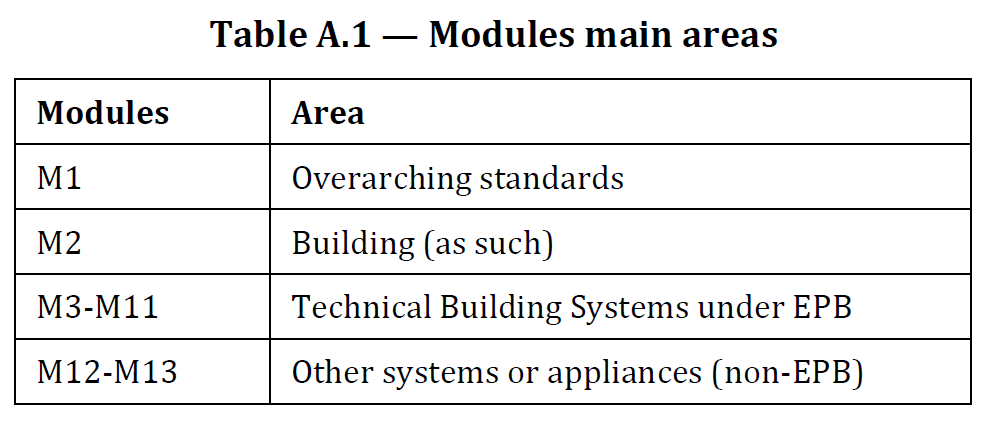 Модульная структура документов ISO и CEN для определения характеристик энергопотребления (1)
Модульная структура документов ISO и CEN для определения характеристик энергопотребления (2)
Отечественный NWIP:«Energy performance — Specific characteristics of buildings — Part 1: Calculation procedures for specific characteristic of energy needs for heating»базируется на методике приложения Г СП 50.13330.
С учетом 52000 серии стандартов продвижение такого проекта нового стандарта – очень сложная инициатива!
Content
Foreword
Introduction
1	Scope
2	Normative references
3	Terms and definitions
4	Symbols and subscripts
5	Specific characteristic of energy needs for heating
6	Specific fabric characteristic
6.1	Specific fabric characteristic by elements of the envelope 
6.2	Specific fabric characteristic by the whole envelope
7	Specific ventilation characteristic
8	Specific internal heat gain characteristic
9	Specific solar heat gain characteristic
10	Heating season degree-days (HSDD)
Annex A (informative)  Standard representation of specific characteristics
Bibliography
1. Scope
This document establishes the calculation method for determining the energy needs for heating.

The document considers methods for determining:
a)   the specific characteristic of energy needs for heating;
b)   the specific fabric characteristic;
c)   the specific ventilation characteristic; 
d)   the specific internal heat gains characteristic; 
e)   the specific solar heat gains characteristic;
f)   the whole heating season degree-days
2. Normative references
ISO 6946, Building components and building elements — Thermal resistance and thermal transmittance — Calculation method
ISO 10077-1, Thermal performance of windows, doors and shutters — Calculation of thermal transmittance — Part 1: General
ISO 10211, Thermal bridges in building construction — Heat flows and surface temperatures — Detailed calculations
ISO 12631, Thermal performance of curtain walling — Calculation of thermal transmittance
ISO 13370, Thermal performance of buildings — Heat transfer via the ground — Calculation methods
ISO 13789, Thermal performance of buildings — Transmission and ventilation heat transfer coefficients — Calculation method
ISO 14683, Thermal bridges in building construction — Linear thermal transmittance — Simplified methods and default values
ISO 52016-1, Energy performance of buildings — Energy needs for heating and cooling, internal temperatures and sensible and latent heat loads — Part 1: Calculation procedures
4. Symbols and subscripts. Symbols
4. Symbols and subscripts. Subscripts
5. Specific characteristic of energy needs for heating
kfab  is the specific fabric characteristic, in W/(m3·K);
kvent  is the specific ventilation characteristic, in W/(m3·K);
kint  is the specific internal heat gains characteristic, in W/(m3·K);
ksol   is the specific solar heat gains characteristic, in W/(m3·K);
ηH,gn  is the dimensionless gain utilization factor.
6. Specific fabric characteristic
6.1 Specific fabric characteristic by elements of the envelope
6.2 Specific fabric characteristic by the whole envelope
Reduced resistance to heat transfer
7. Specific ventilation characteristic
8. Specific internal heat gains characteristic
9. Specific solar heat gains characteristic
Basic principle for specific charactetictics (for cold period)
k – specific characteristic, W/(m3оС);
V – heated volume of the building, m3;
(θin – θext) – difference between internal and external air temperatures, 									оС
t = ths –  duration of the heating season, days/year;
Options for specific ventilation characteristic:
10. Heating season degree-days
The appointment of the internal air temperature and for the external air temperature of the beginning of the heating season is different for National Standard Bodies.
 
This standard prescribes to calculate the value of HSDD for two modes:
- at the temperature of the beginning of the heating season and the internal air temperature corresponding to the national requirements;
- at the temperature of the beginning of the heating season equal to 10 °C and the internal air temperature equal to 20 °C for carrying out an adequate comparison between energy performance of buildings in different countries.
Annex A
Standard representation of specific characteristic of energy needs for heating
It is necessary to express all the specific characteristics which constitute a specific characteristic of energy needs for heating in order to visualize how that energy needs are formed. This allows to perform a quick search for the least effective architectural, structural, space-planning and engineering solutions.

It is necessary to indicate the ways of assigning the component quantities (heating season degree days,  heat gain utilization factor, specific internal heat gains, total amount of solar radiation during the heating season, air flow rates or air change rates required by national authorities) in order to make a correct  comparison of the used solutions.
Example of representation of specific characteristics
Стадии разработки документа
Согласно
ISO/IEC Directives, Part 1 —
Procedures for the technical work
Принятие работы в качестве NWIP требует:

1) обязательства активно участвовать в разработке проекта, т.е. вносить эффективный вклад в работу на подготовительной стадии путем назначения технических экспертов и представления замечаний к рабочим проектам:
		от 5 Р-members, одобривших данную рабочую тему.

Кроме того, отдельные комитеты могут увеличить эти минимальные требования.

2) утверждение рабочей темы большинством голосов (2/3) Р-members технического комитета или подкомитета, без учета воздержавшихся.
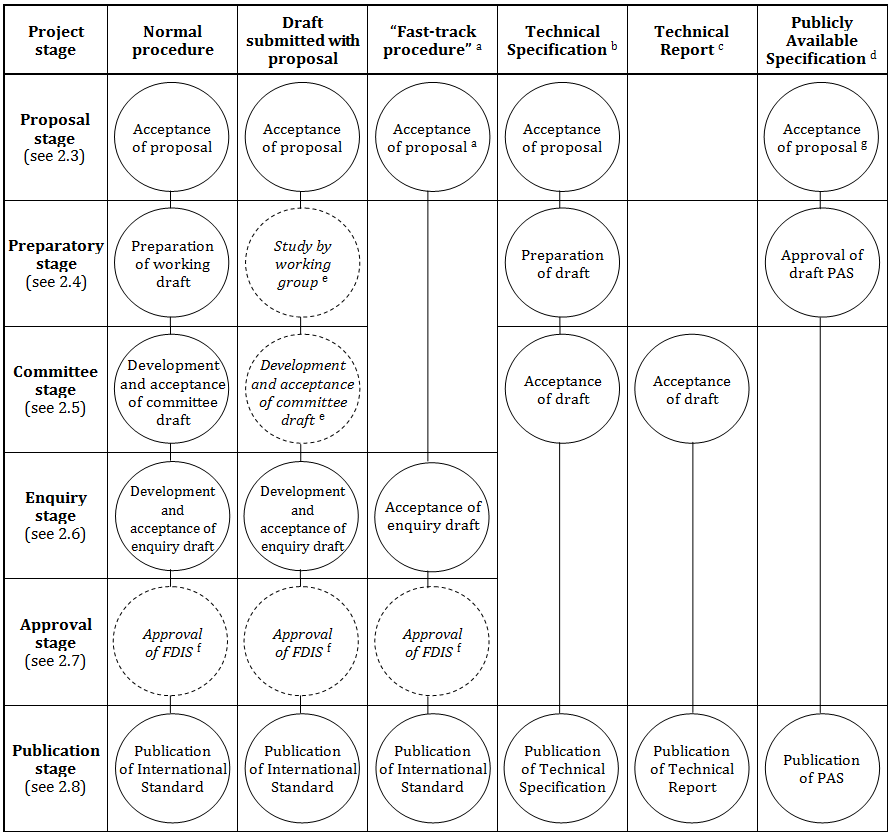 Диаграмма маршрутов 
разработки документов ИСО
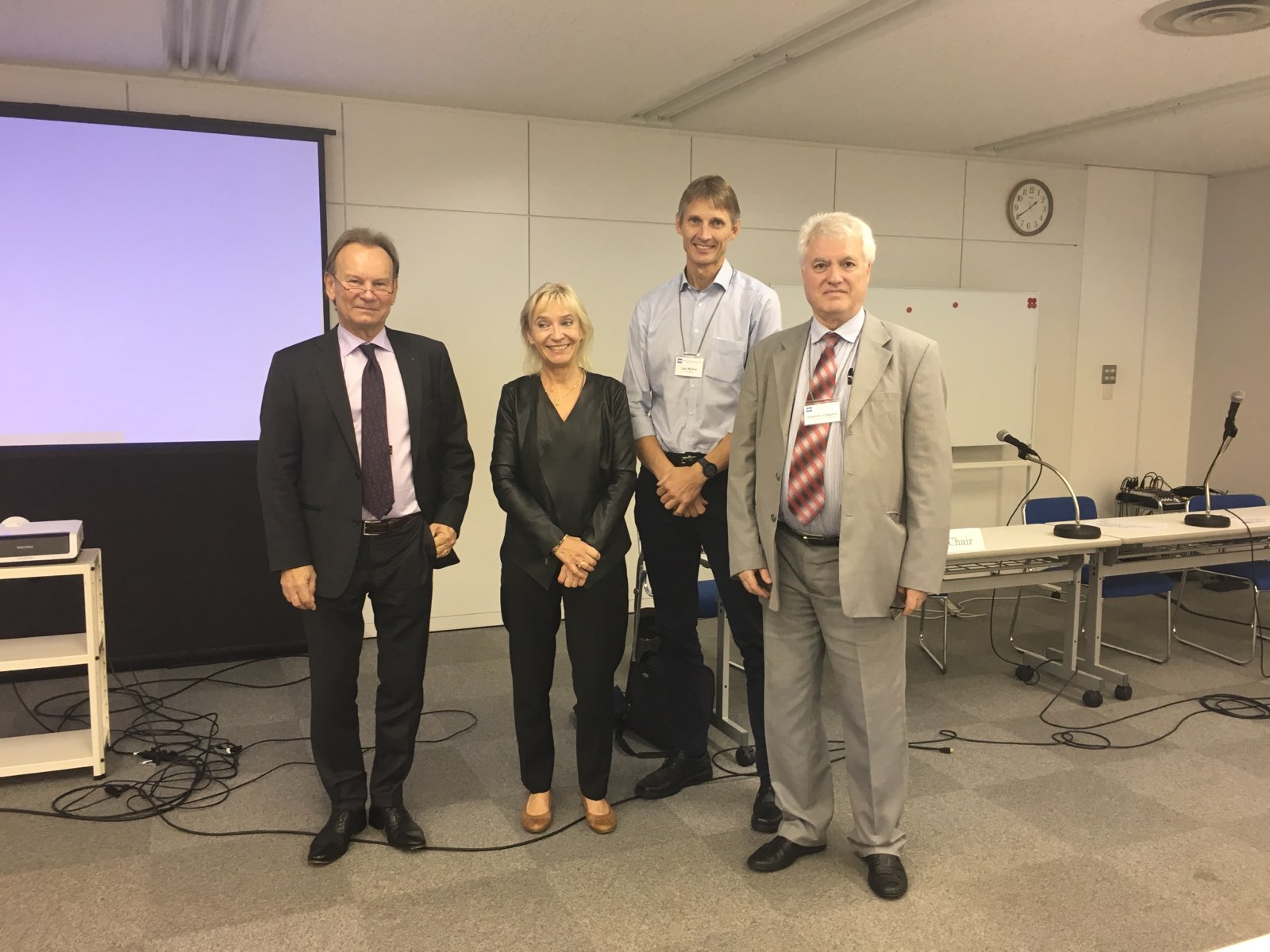 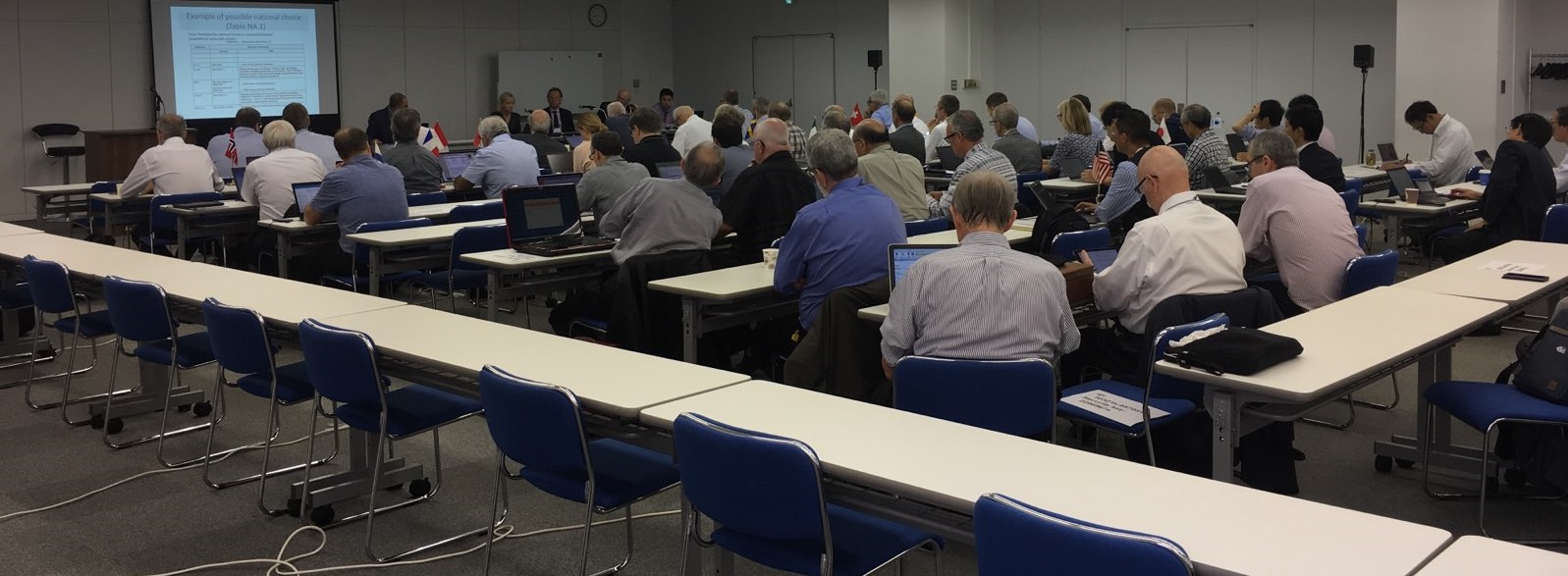 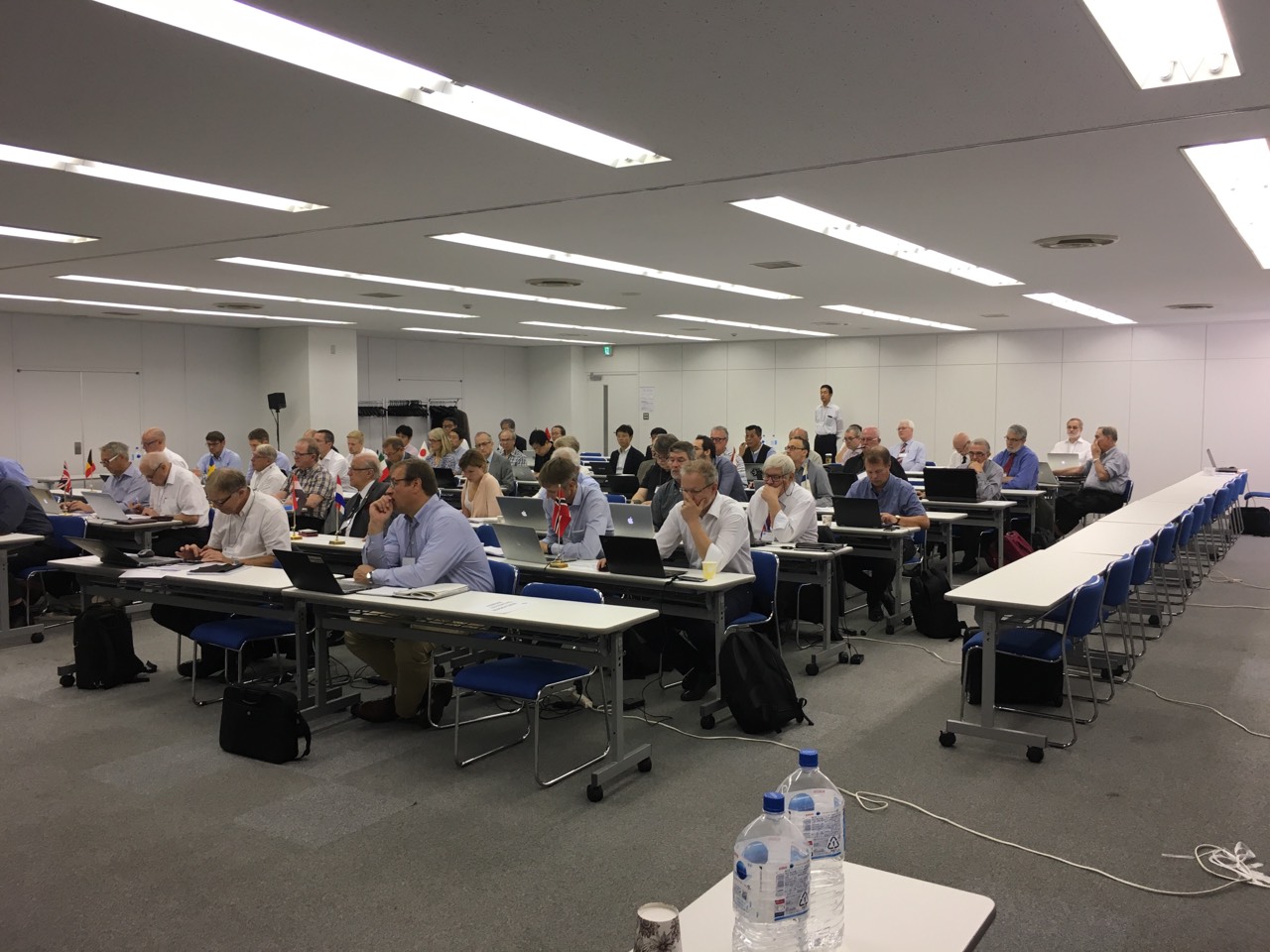 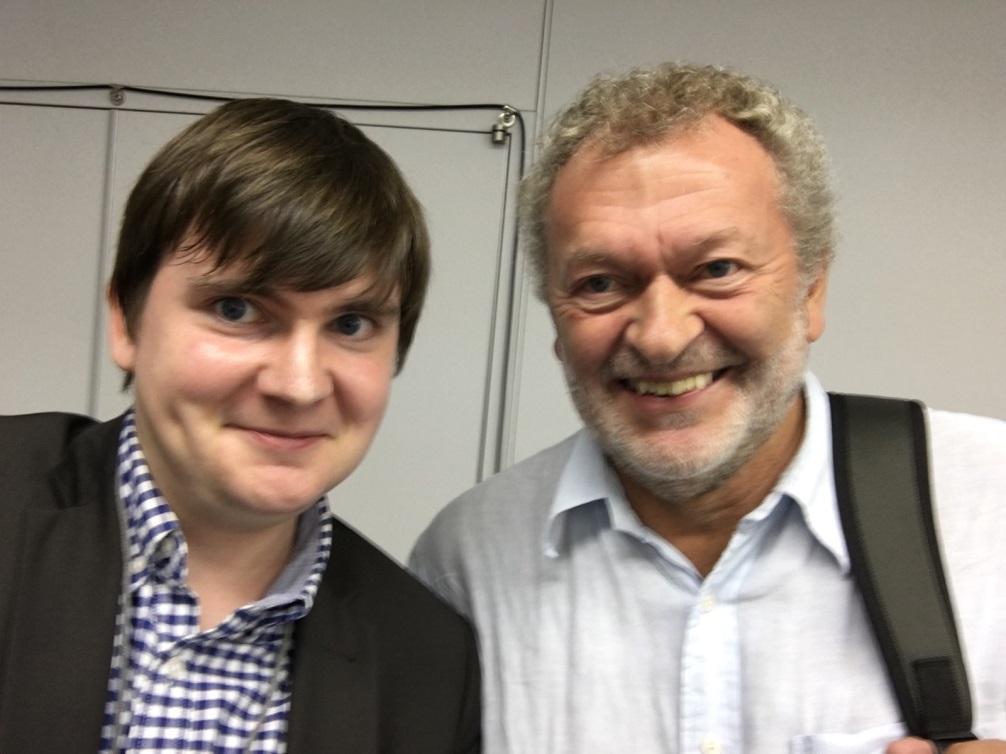 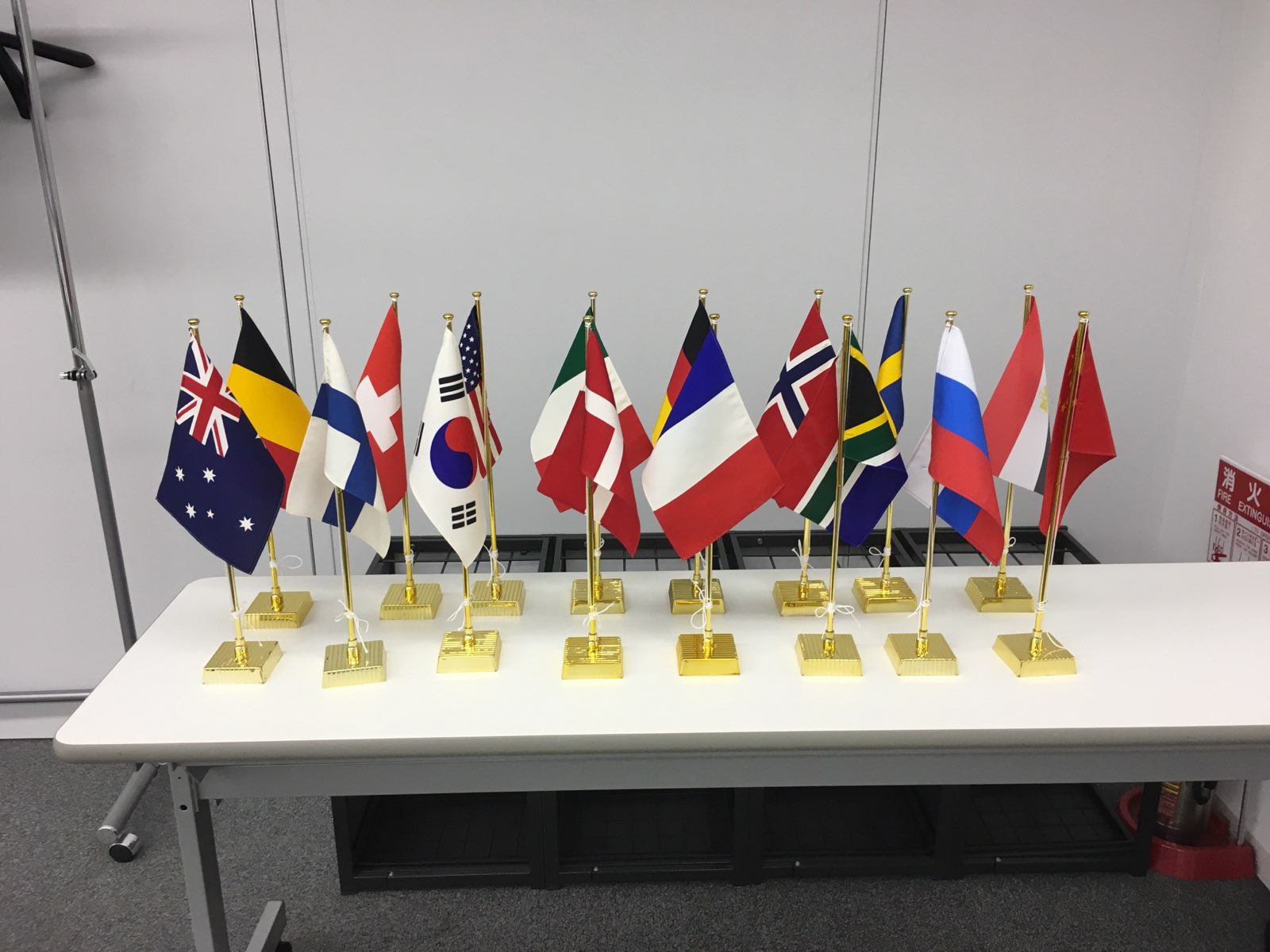 Спасибо за внимание.